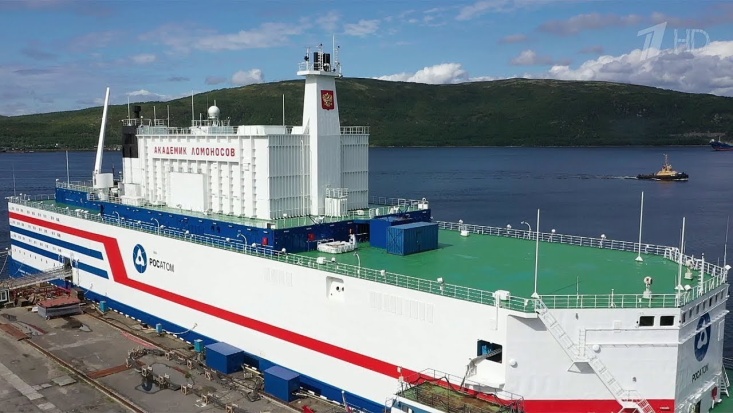 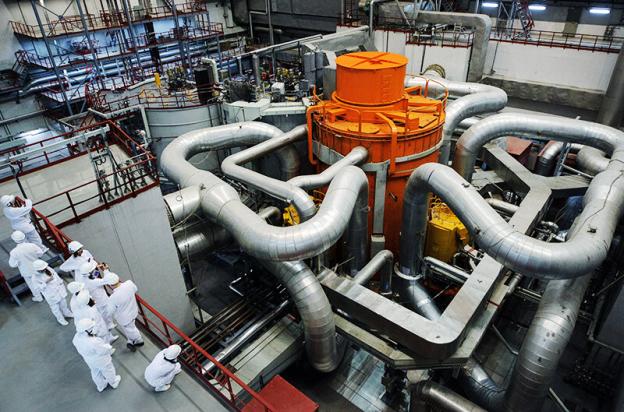 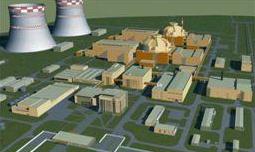 ДОКЛАД «О правоприменительной практике контрольно-надзорной деятельности при осуществлении федерального государственного надзора в области использования атомной энергии  за 1- е полугодие 2023  года»
Руководитель  МТУ Сибири  и Дальнего Востока  Ростехнадзора 
Зубаиров Мариус Марсович
г. Новосибирск   2023
19 июля –  40 лет государственному органу, регулирующему ядерную и радиационную безопасность в Российской Федерации.
19 июля 1983 г. вышел Указ Президиума Верховного Совета СССР № 9698 - X «Об образовании общесоюзного Государственного комитета СССР по надзору за безопасным ведением работ в атомной энергетике» (Госатомнадзора СССР)
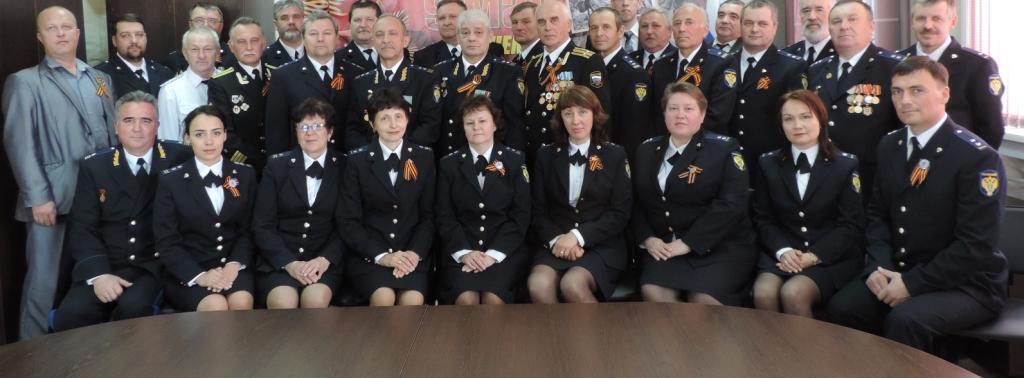 2
Прошли 1-е чтение изменения в ФЗ-170 и ФЗ-294. Вносимые изменения описывают порядок осуществления надзора за использованием атомной энергии.
Ростехнадзору будет добавлена функция по регулированию безопасности термоядерных установок. 

Проводятся мероприятия по переводу предоставления государственных услуг в цифровой формат;
3
Отказ ряда иностранных поставщиков от поставок оборудования и его обслуживания;
Выдача ЗОС по частям строящимся объектам – порочная практика. Контрольное Управление Администрации Президента РФ;
Задержки с сооружением и вводом в эксплуатацию объектов НО РАО не должны приводить к нарушениям на объектах, с которых планируется отгрузка отходов.;
Отступления от требований ядерной и радиационной безопасности в «мелочах» – например снятие запрета на пронос напитков и продуктов питания в помещения с открытыми радиоактивными веществами.
4
Планируемые к проведению в 2024 году комплексные инспекции:
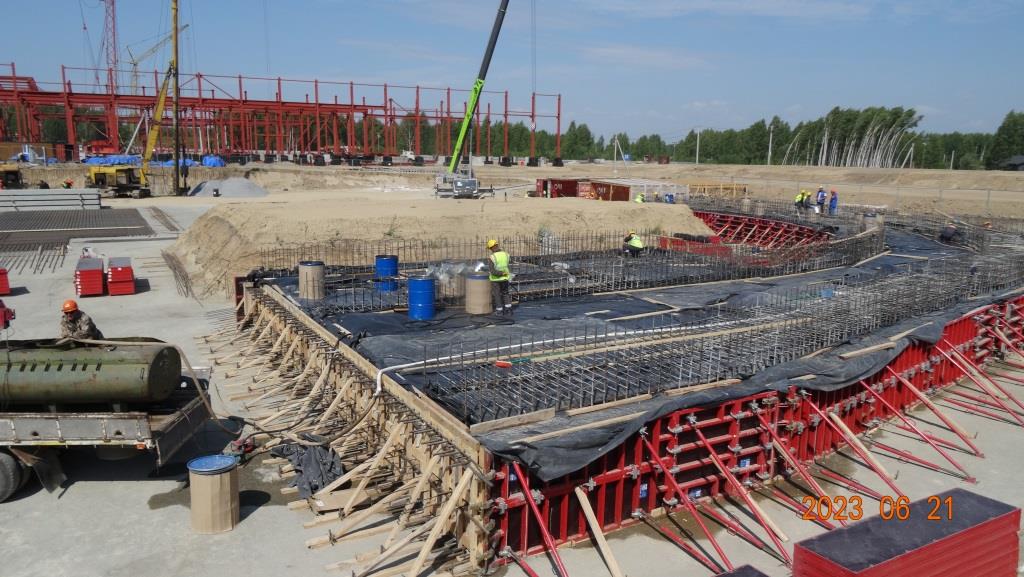 ПАО НЗХК     -  май;
ФГУП   ГХК  -  июнь;
АО АЭХК 	     -  июль;
АО СХК    - ПРОРЫВ, готовность ядерной установки к завозу ядерных материалов (модуль фабрикации ).
5
Контрольно-надзорная деятельность
6
ОСУЩЕСТВЛЕНИЕ   ГОСУДАРСТВЕННОГО   СТРОИТЕЛЬНОГО   НАДЗОРА   ПРИ СТРОИТЕЛЬСТВЕ,   РЕКОНСТРУКЦИИ    ОБЪЕКТОВ   КАПИТАЛЬНОГО СТРОИТЕЛЬСТВА   НА   ОБЪЕКТАХ    ИСПОЛЬЗОВАНИЯ   АТОМНОЙ   ЭНЕРГИИ
14   объектов капитального строительства
 из них выдано  заключений о соответствии    1
Ядерные установки            8 шт.

Радиационные источники  3 шт.

Пункты хранения РВ и РАО 3шт.
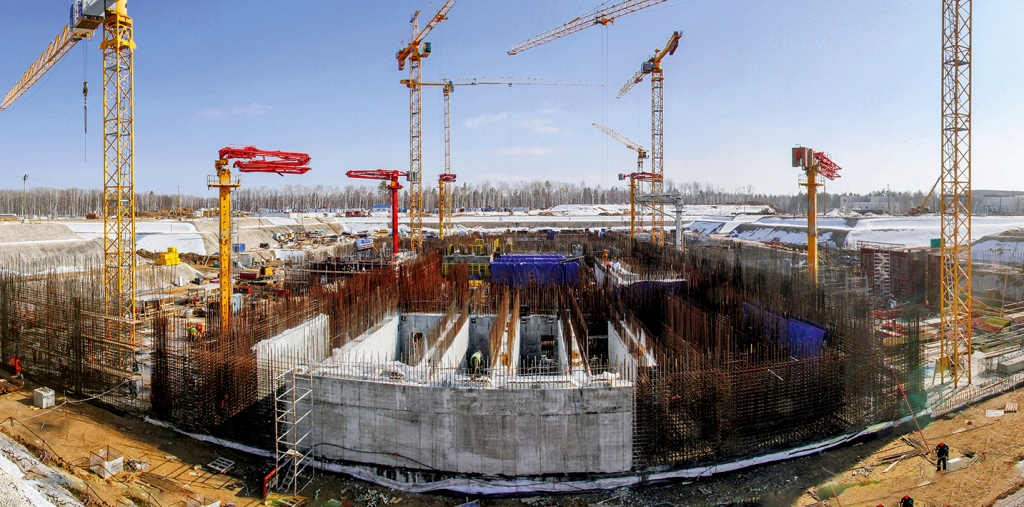 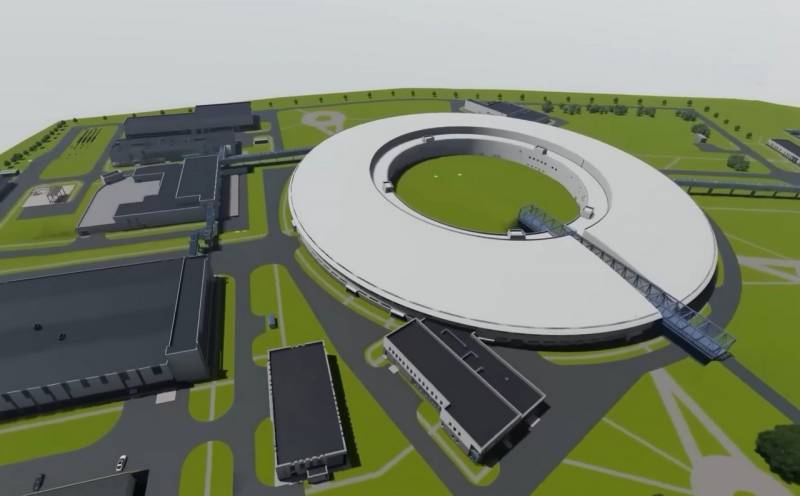 7
Оказание государственных услуг
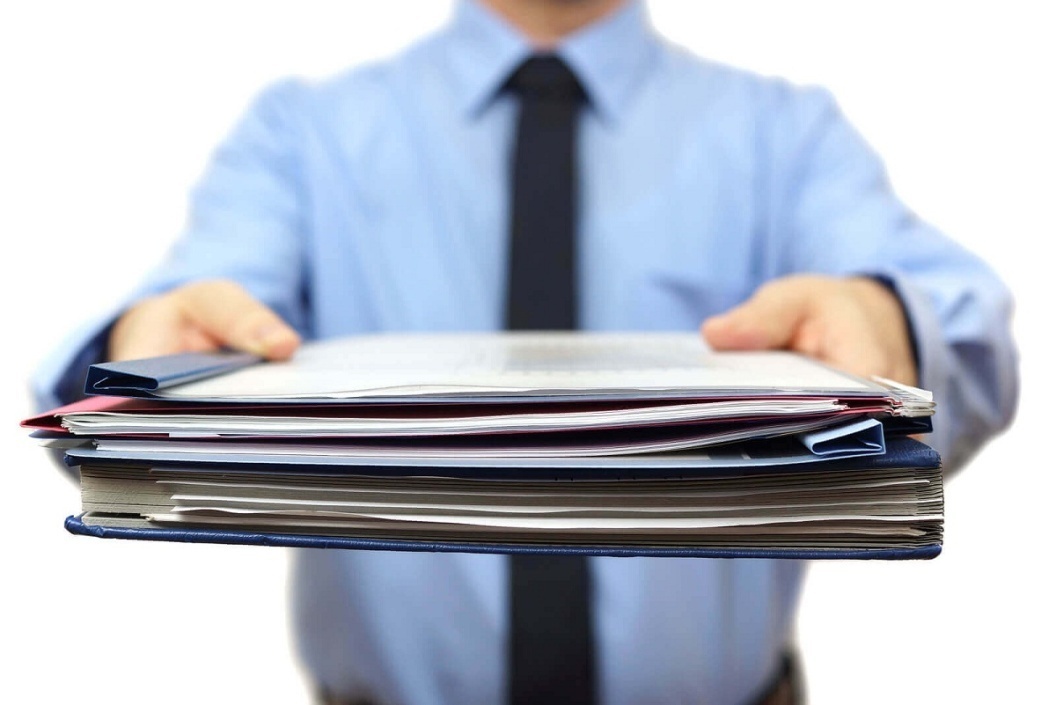 Выдано 39 лицензий (за 6 мес. 2022 года  31 лицензия);
Переоформлено 69 лицензий (за 6 мес. 2022 года  8 лицензий);
Внесено 8 изменений в условия действия лицензий
 (за 6 мес. 2022 года – 9 изменений);
Прекращено действие 4 лицензий (за 6 мес. 2022 года – 6 лицензий), в связи с поступлением заявлений о прекращении действия лицензий в связи с прекращением  лицензиатом осуществления лицензируемого вида деятельности.
8
Оказание государственных услуг
Регистрация организаций, осуществляющих деятельность по эксплуатации радиационных источников, содержащих в составе только радионуклидные источники четвертой и пятой категорий радиационной опасности
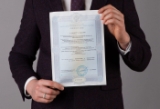 Включены в реестр 14 организаций (2022 г. - 22 организации);
Отказано в регистрации 1 организации.
9
Оказание государственных услуг
Выдача Разрешений на право ведения работ в области использования атомной энергии работникам объектов использования атомной энергии
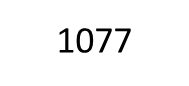 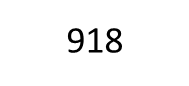 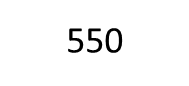 10
Контрольно-надзорная деятельность
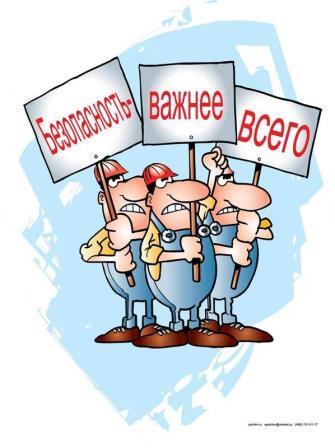 В 2023 году на поднадзорных объектах нарушений, классифицируемых как авария, а также случаев травматизма , в том числе со смертельным исходом, не зарегистрированы.
11